Путешествие в страну дорожных знаковпрезентация проекта  по ознакомлению с правилами дорожного движения во 2 младшей группе
Выполнила воспитатель 1 категории
Буханцова Наталья Николаевна
МБДОУ детский сад № 3 « Алёнушка»
Вид проекта:ПознавательныйПродолжительность: 1 месяцУчастники проекта: дети  младшей группы, родители, воспитатели.Образовательная область: Познакомить детей с правилами дорожного движения
Основное направление проекта – предупреждение детского дорожно-транспортного травматизма
Паспорт проекта
Актуальность:
     
 Актуальность и просто жизненная необходимость обучения детей Правилам дорожного движения несомненна. Важно в дошкольном возрасте заложить фундамент жизненных ориентировок в окружающем, и всё, что ребёнок усвоит в детском саду, прочно останется у него навсегда. Поэтому учить детей дорожной грамоте, культуре поведения в общественном транспорте, следует с самого раннего детства. Известно, что привычки, закреплённые в детстве, остаются на всю жизнь, поэтому  одной из важных проблем  в обеспечении безопасности дорожного движения является профилактика детского дорожного травматизма в дошкольных учреждениях.  Поэтому изучение Правил дорожного движения, является одной из главных задач на сегодняшний день, а способствовать этому будет работа над проектом, посвящённая изучению Правил дорожного движения. Дети – наше будущее, и их безопасность зависит только от нас самих.
Паспорт  проекта
Цель:   формирование навыков безопасного поведения на дорогах.
Задачи:• Создавать условия для сознательного изучения детьми Правил дорожного движения;• Формирование у детей способности к предвидению возможной опасности в конкретно меняющейся ситуации и построению адекватного безопасного поведения. • Вырабатывать у дошкольников привычку правильно вести себя на дорогах;• Воспитывать в детях грамотных пешеходов.
Ожидаемые  результаты
- знать алгоритм перехода дороги «остановись-посмотри-перейди»;- иметь представления о видах транспорта (воздушный, наземный, водный); - различать на дороге транспортные средства(пассажирские, грузовые, оперативные);- различать наземный пешеходный переход и средство регулирования дорожного движения(светофор), а так же дорожный знак «Пешеходный переход»;- знать, что обозначают цвета светофора
- воспитать грамотных пешеходов
Предварительная работа
Игровая деятельность:
Сюжетно-ролевые игры: «Дорожная азбука» , «Водители» , «Регулировщик» «Пост ГАИ»
Дидактические игры: 
«Наша улица», «Светофор», «Угадай какой знак», «Улица города», «Поставь дорожный знак», «Теремок»
Речевое развитие:
- чтение литературных произведений о ПДД.
-рассказывание по картинам о ПДД.
-беседы с детьми о ПДД.
Продуктивная деятельность:
Художественное творчество ( Лепка : « Наш друг светофор»)
Социально-коммуникативное развитие
Сюжетно-ролевая игра «Шоферы»
 Конструирование «Гараж», «Дорога для машин»
Ситуативные беседы:  «На чем ездят люди», «Я перехожу дорогу»
Наблюдение за транспортом
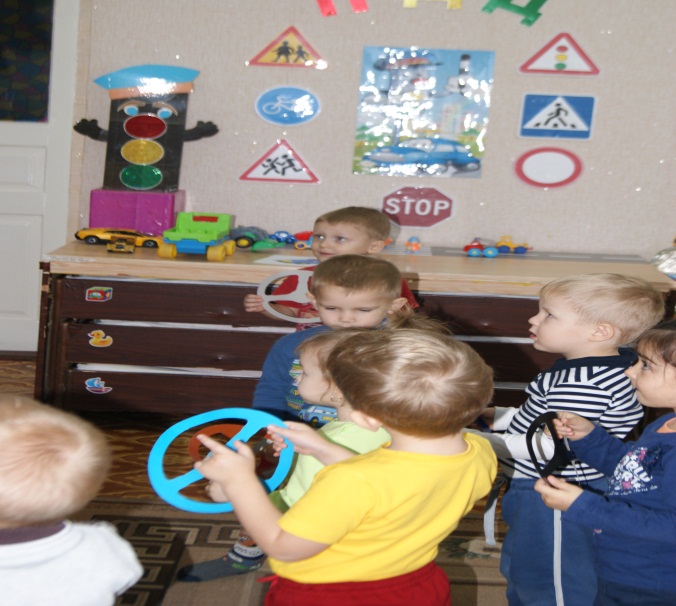 Познавательное развитие
Дидактические игры:
«Из чего состоит машина», «Собери машину по частям», «Назови цвета светофора»
   Занятие «Наши друзья на дороге», «Машины на нашей улице»
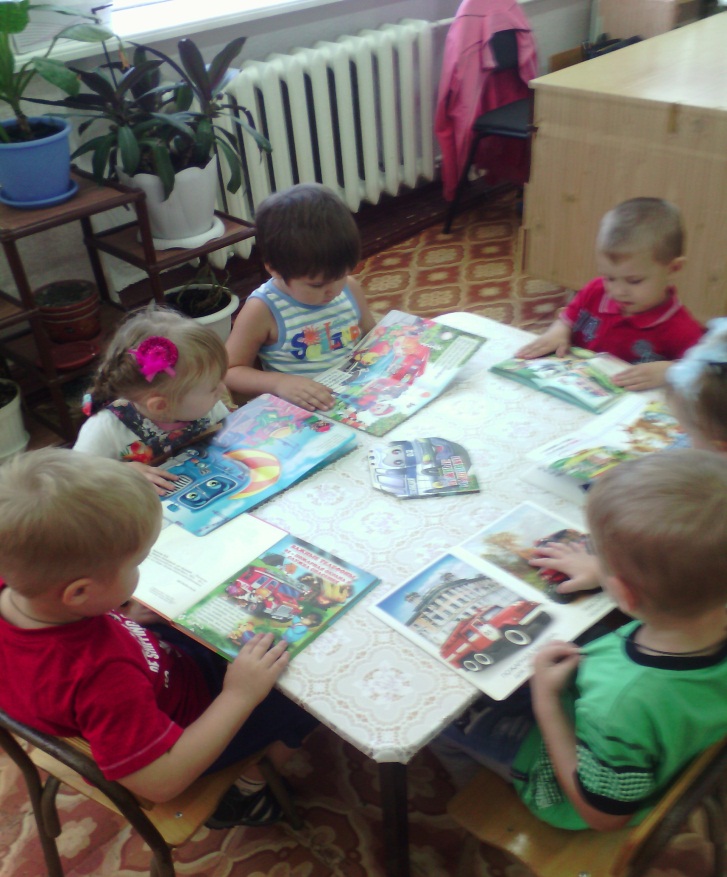 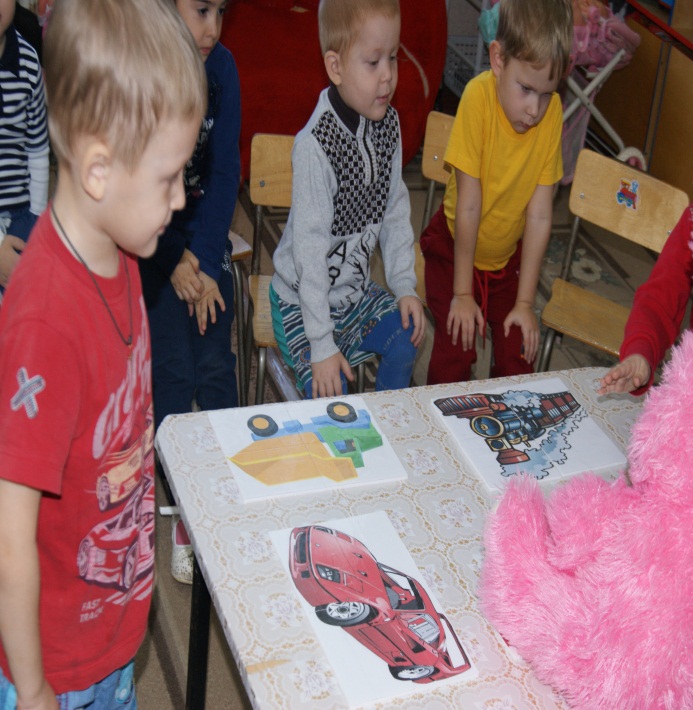 Речевое развитие
Пальчиковая гимнастика «Машина», «Автомобиль»
Разучивание стихотворения А. Барто «Грузовик»
Чтение стихотворения И. Токмаковой «На лошадке ехали…»,
Разгадывание загадок о транспорте
Художественно-эстетическое развитие
Рисование «Светофор», 
Аппликация «Машина»
Лепка « Светофор»
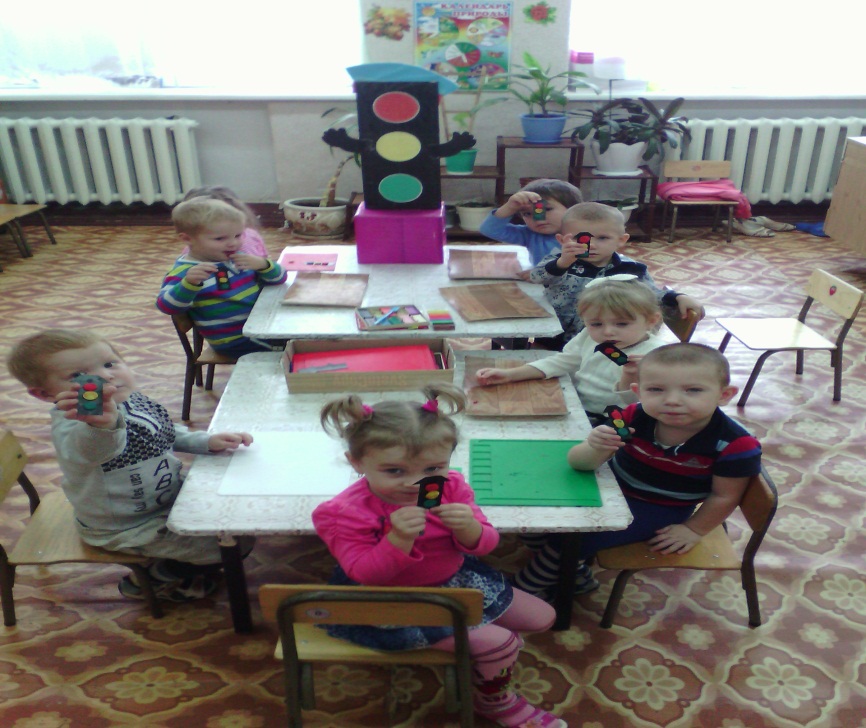 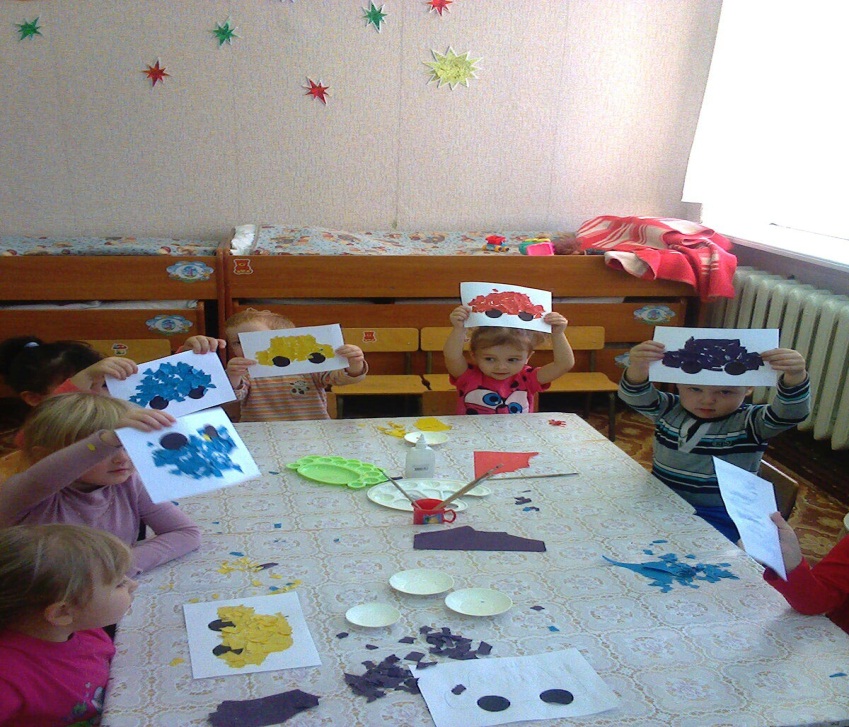 Физическое развитие
Подвижные  игры:
 «Воробышки и автомобили», «Цветные автомобили»
И.м/п «Светофор»
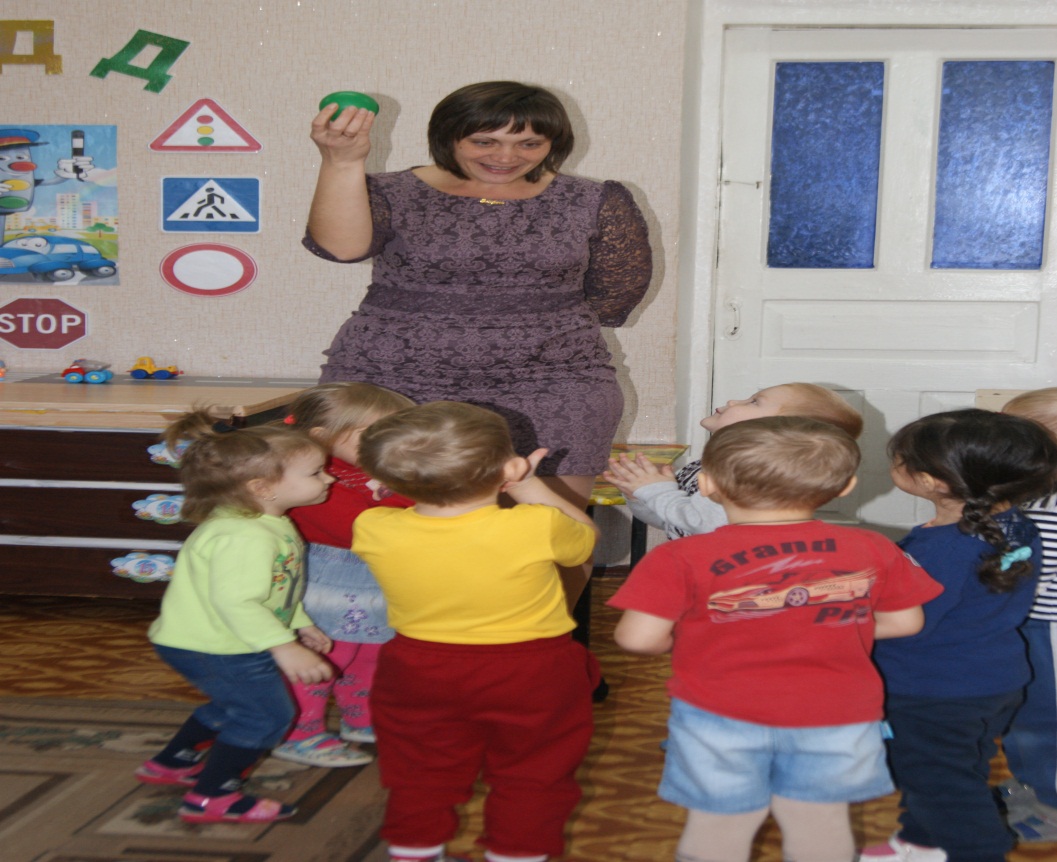 Взаимодействие с семьями воспитанников
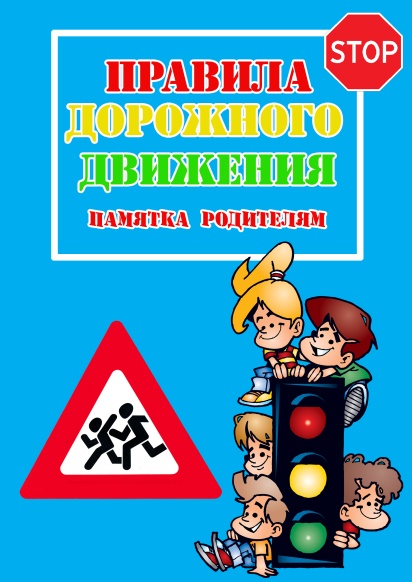 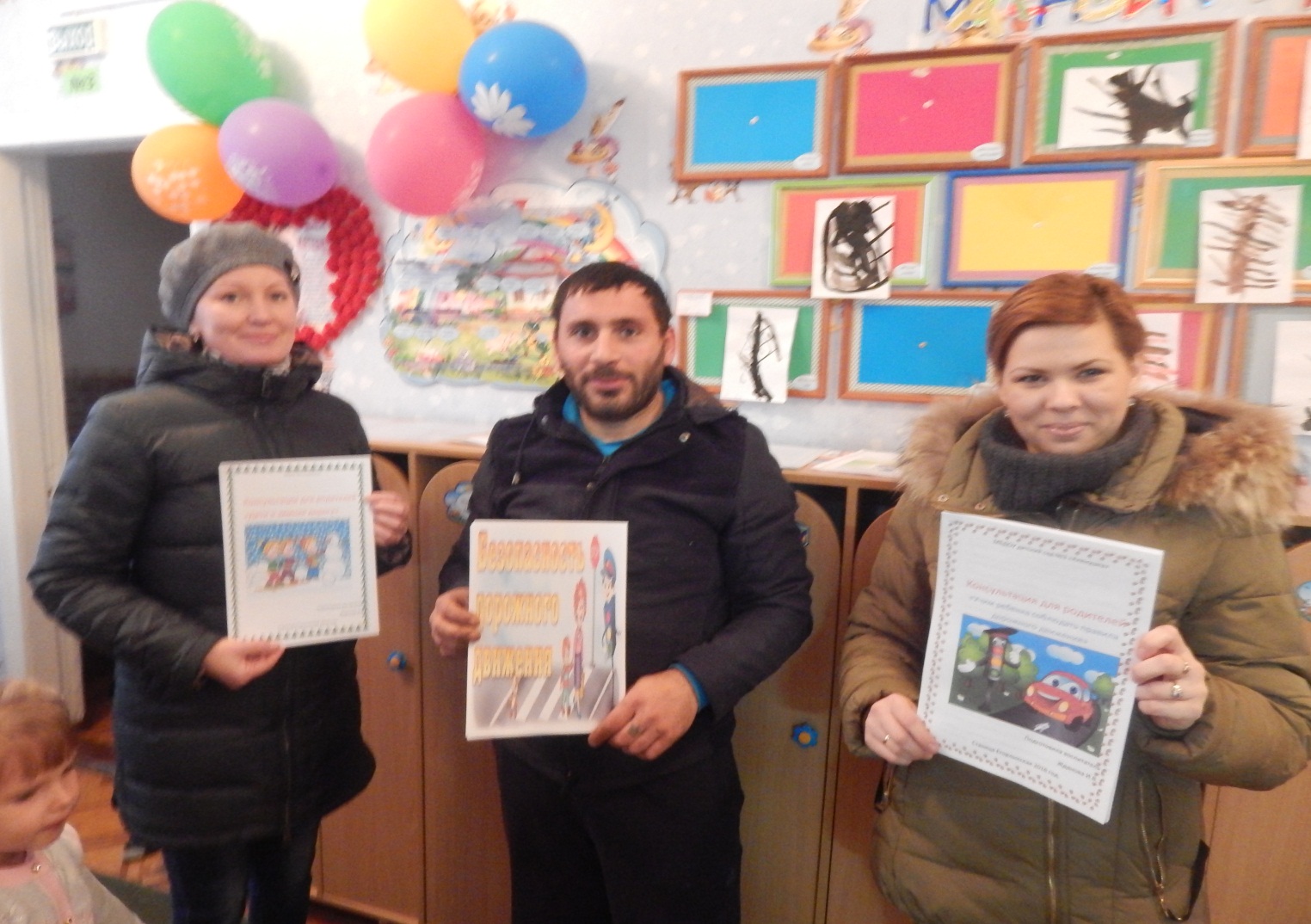 Методическое  обеспечение
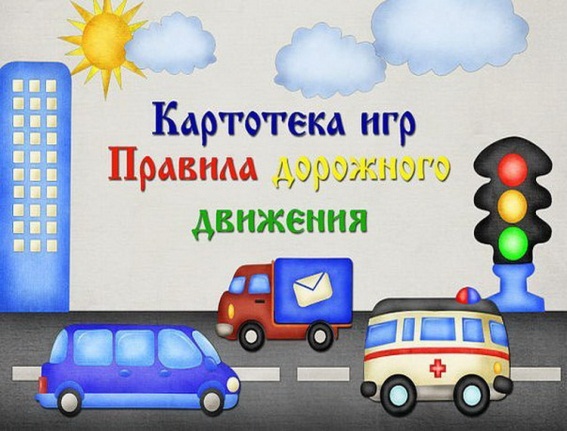 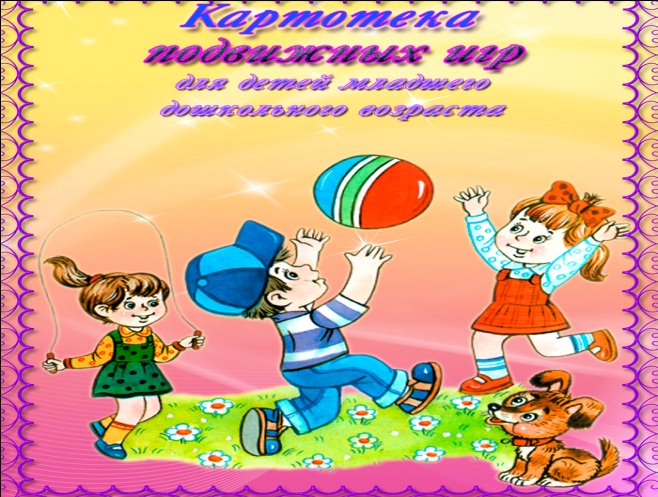 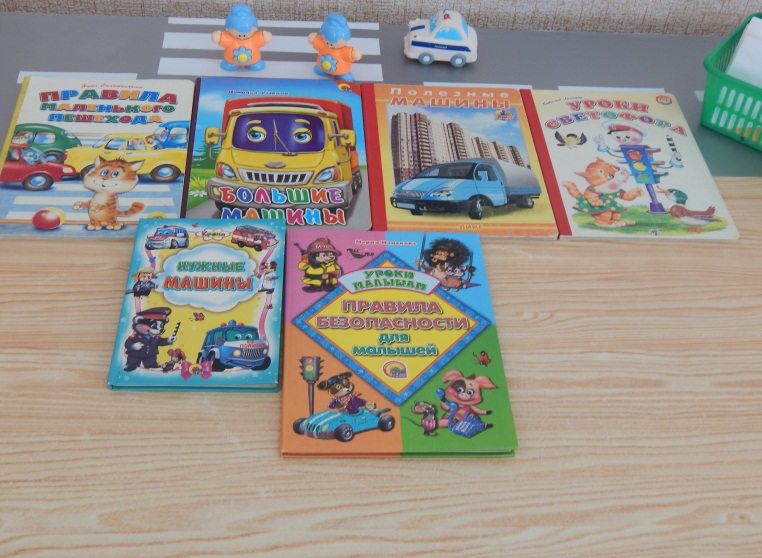 Продукт проектной деятельности
НОД « Зайка – Незнайка в гостях у детей»
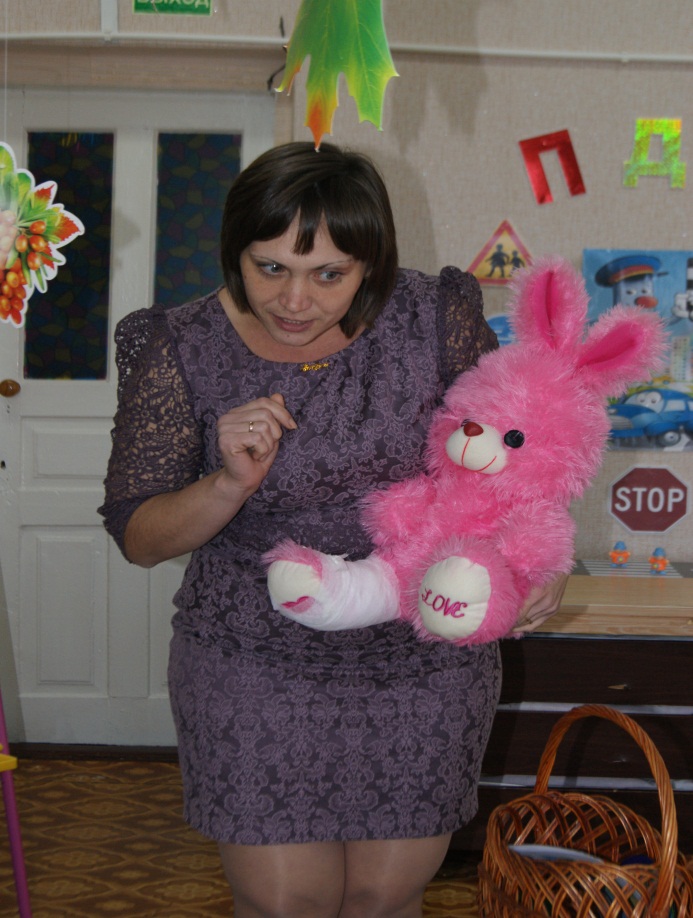 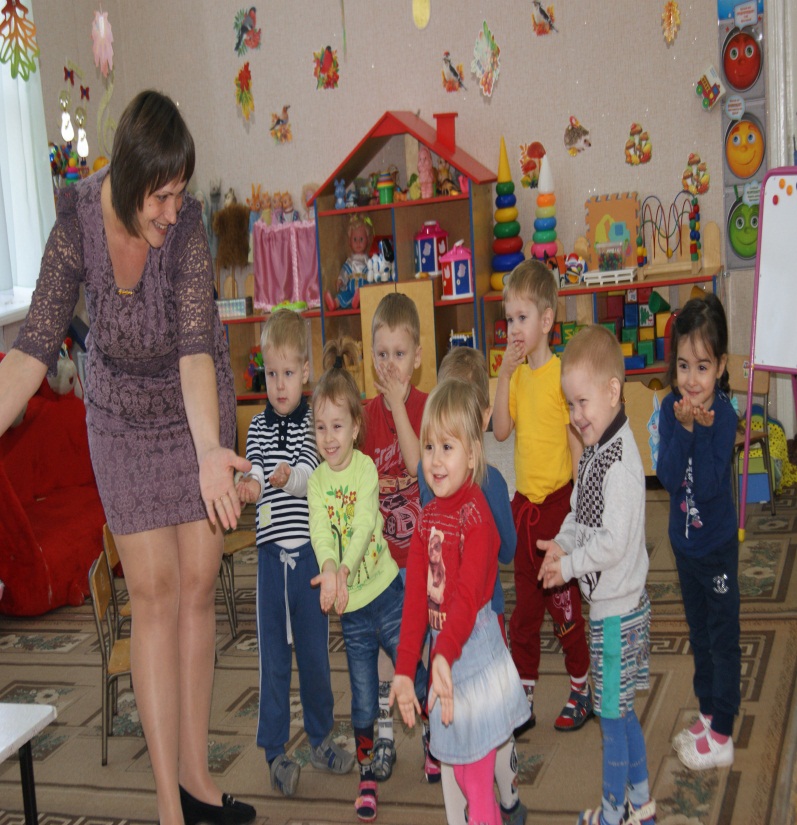 Результат  проекта
Дети знают:
Участниками движения на дороге являются пешеходы и водители; 
пешеходы передвигаются по тротуару, а транспорт по проезжей части дороги; 
переходить дорогу можно только на пешеходном переходе; светофор нужен для регулирования движения на дороге и обозначает:  красный – стой, желтый – жди, зеленый – иди; 
дорогу переходить надо шагом, держа взрослых за руку;
 играть и баловаться на дороге нельзя;
Спасибо за внимание!
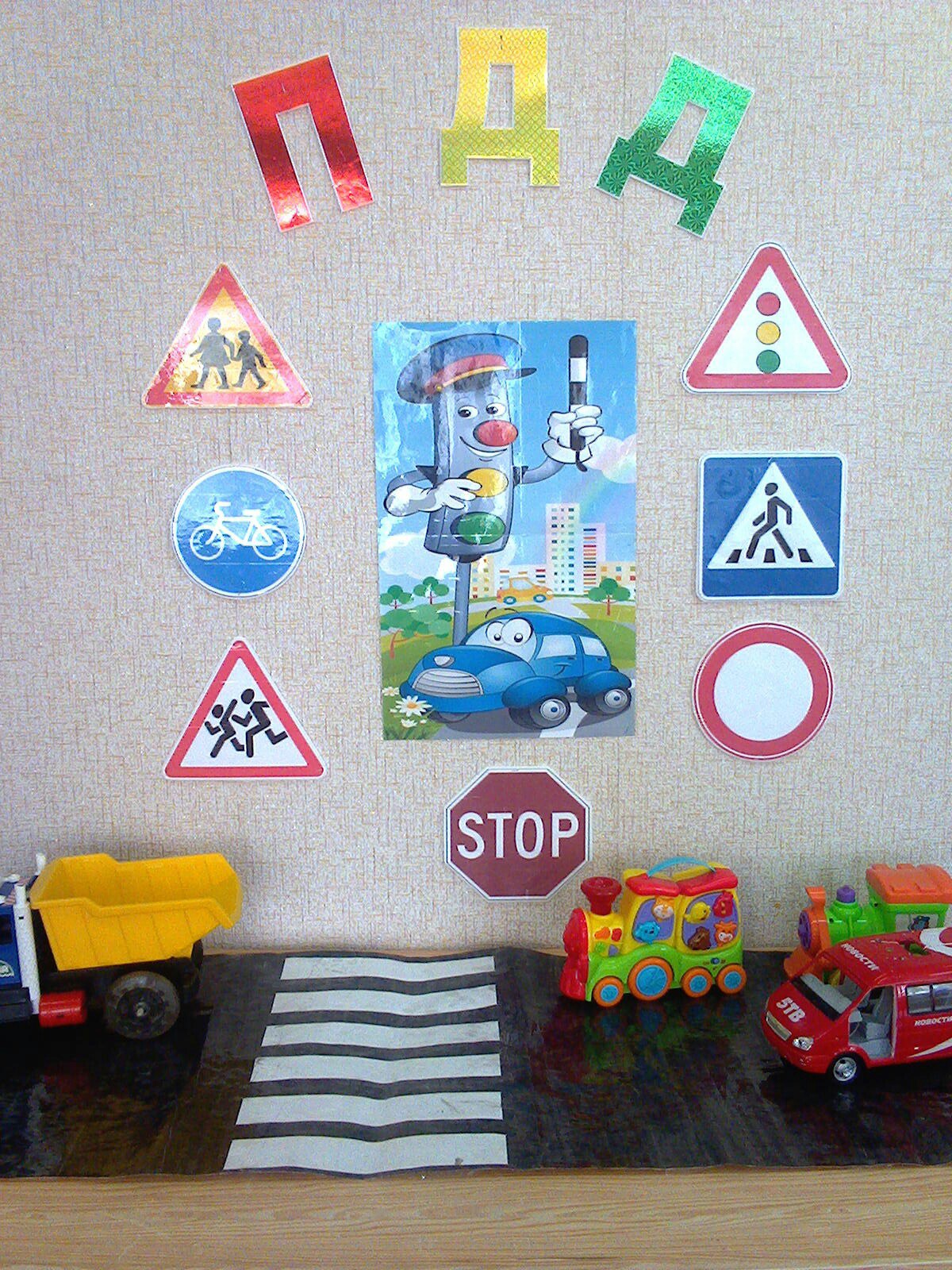